How young people spend their time in Korea
By Seryeong Kim
인생네컷
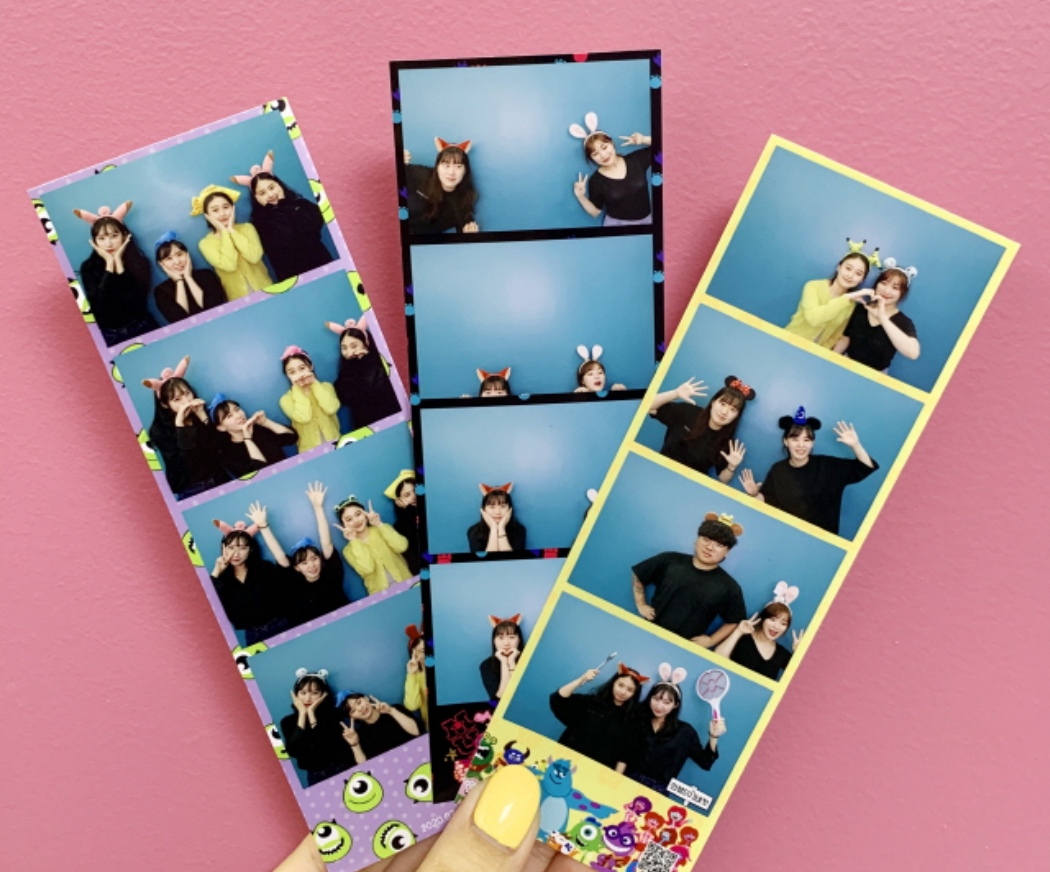 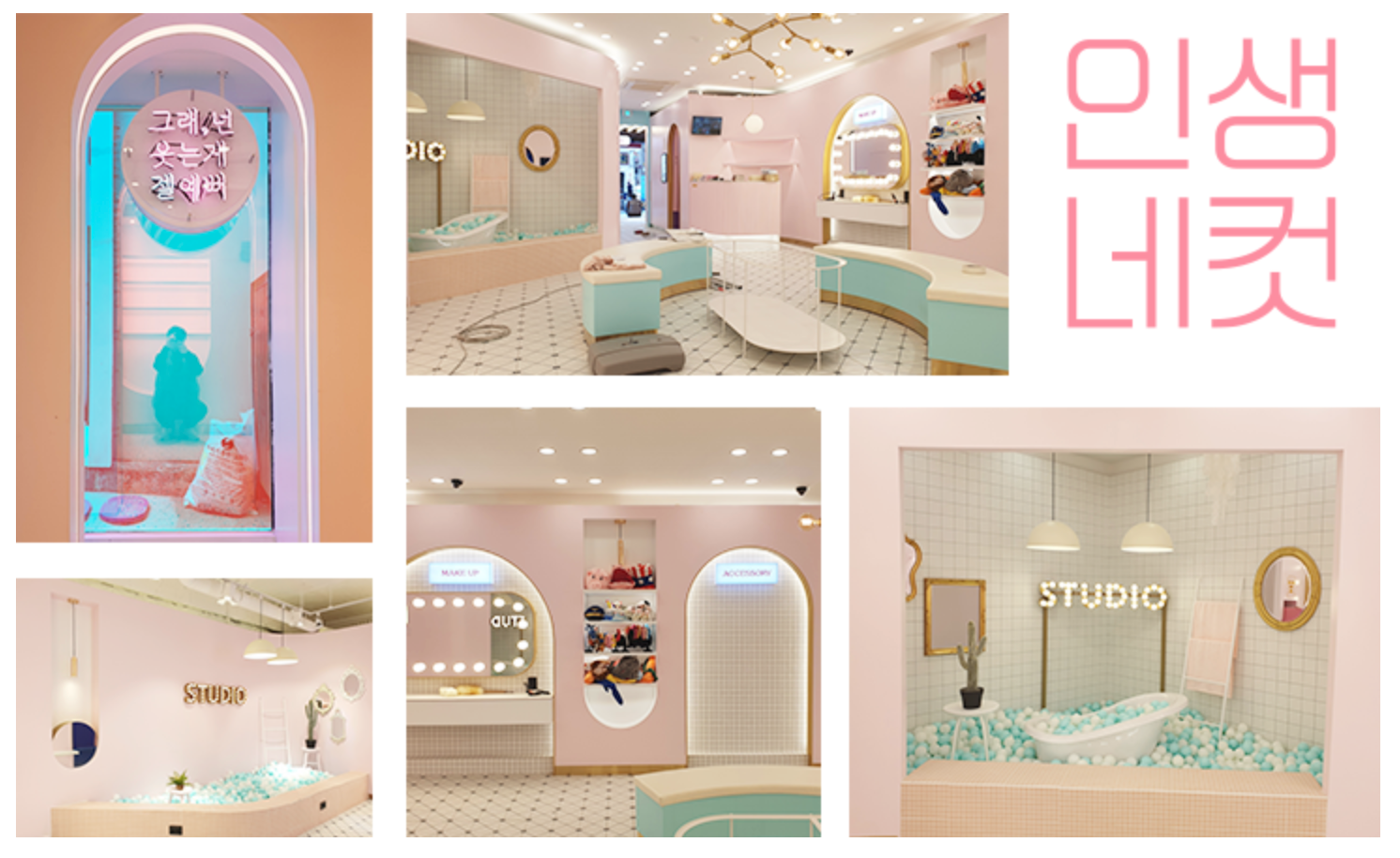 코인노래방
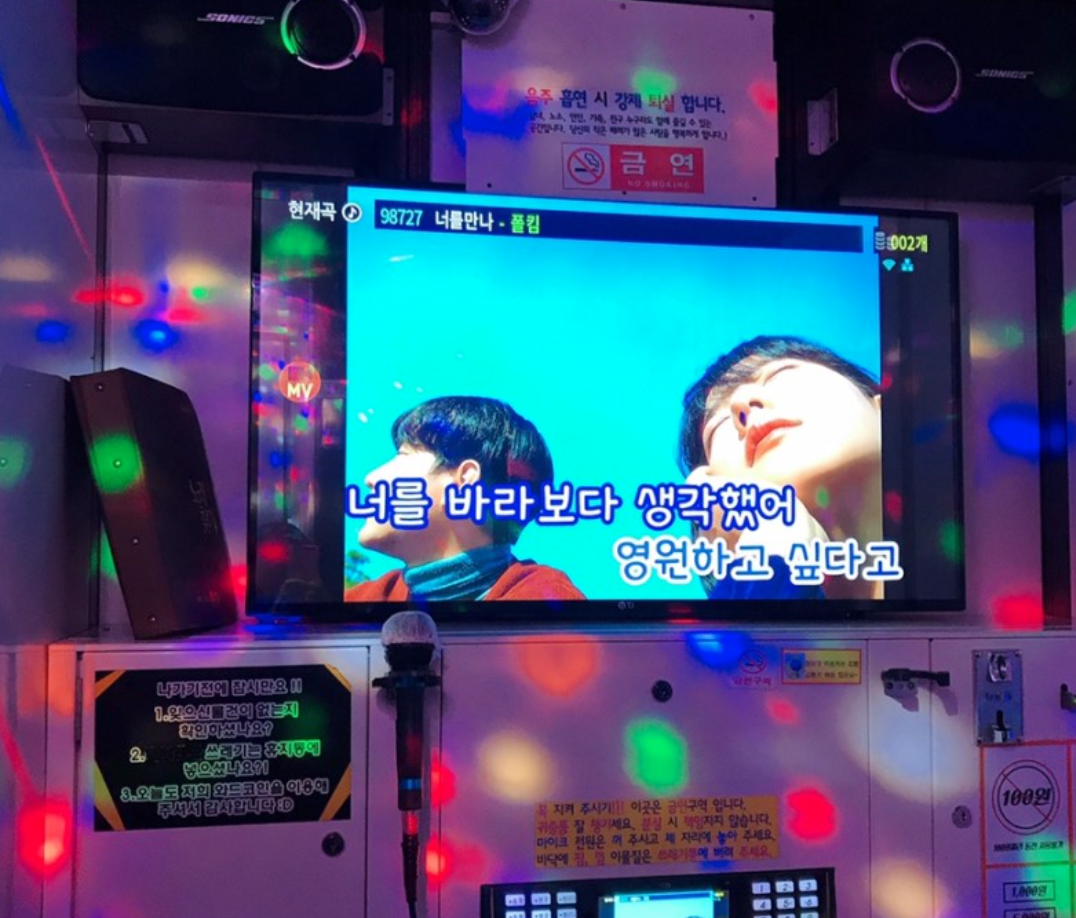 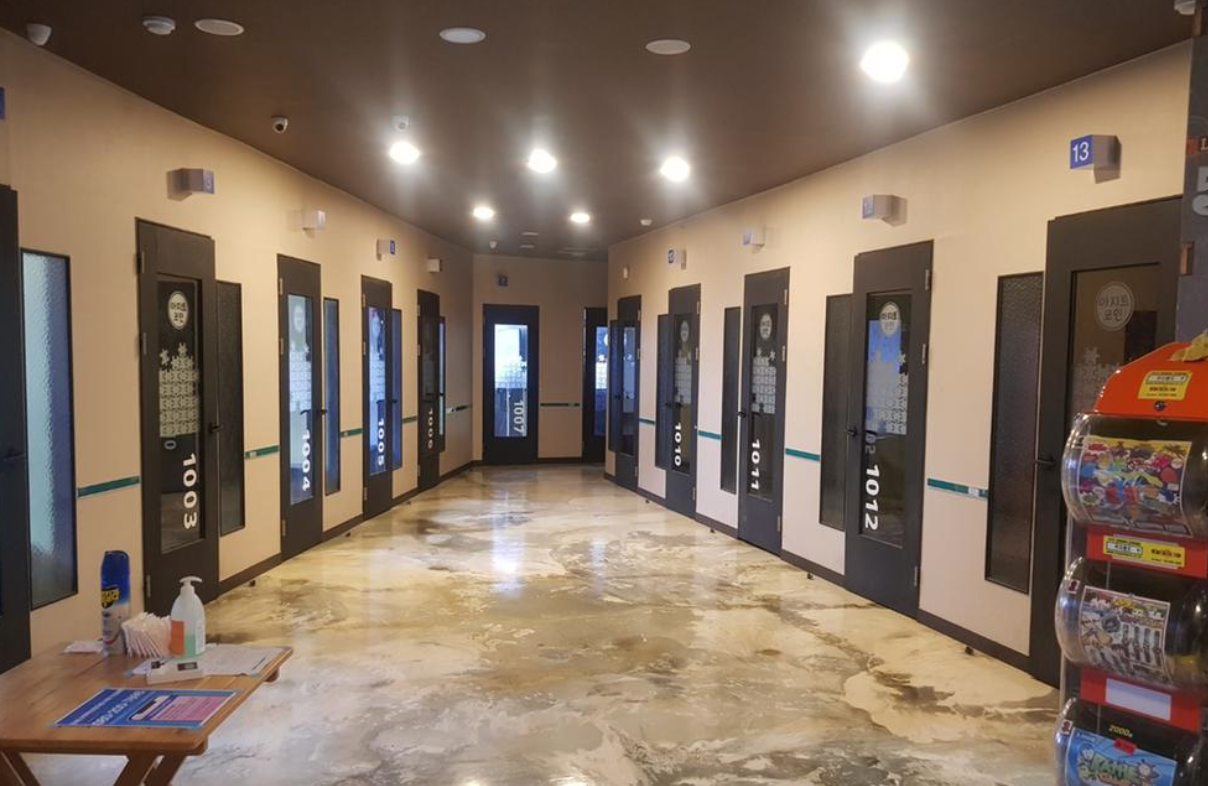 피시방
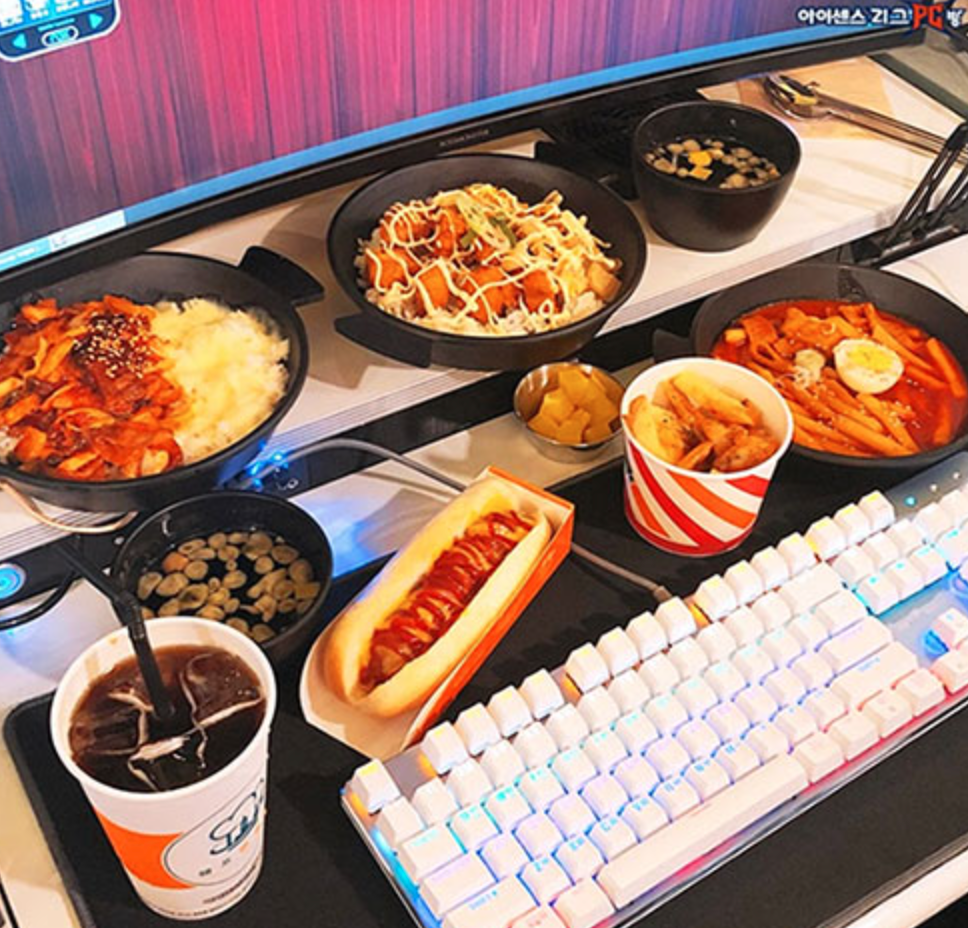 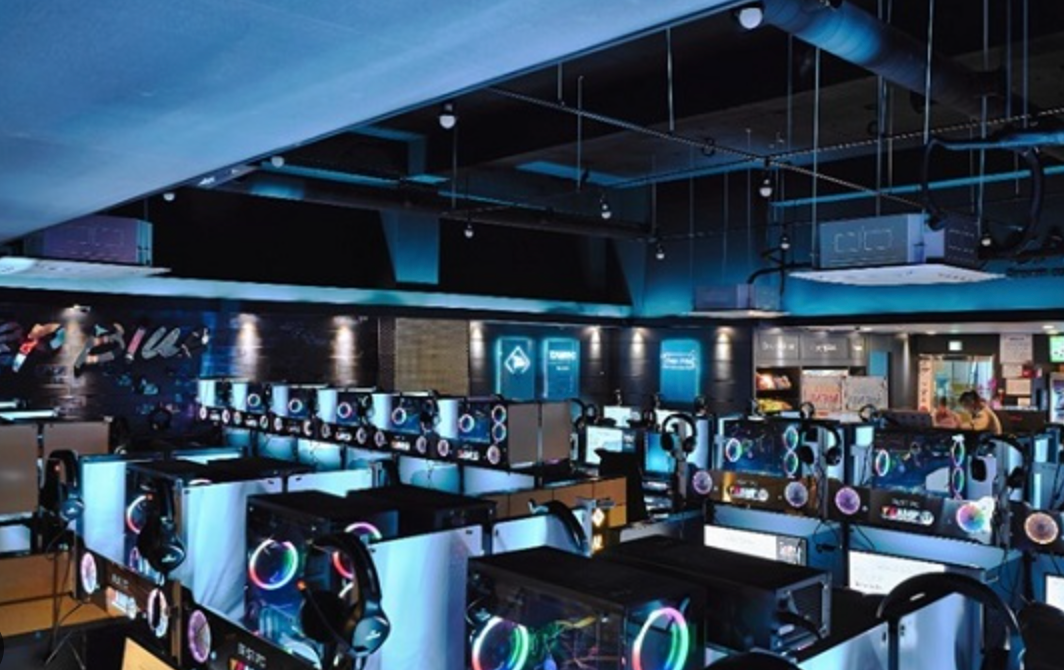 동물 카페
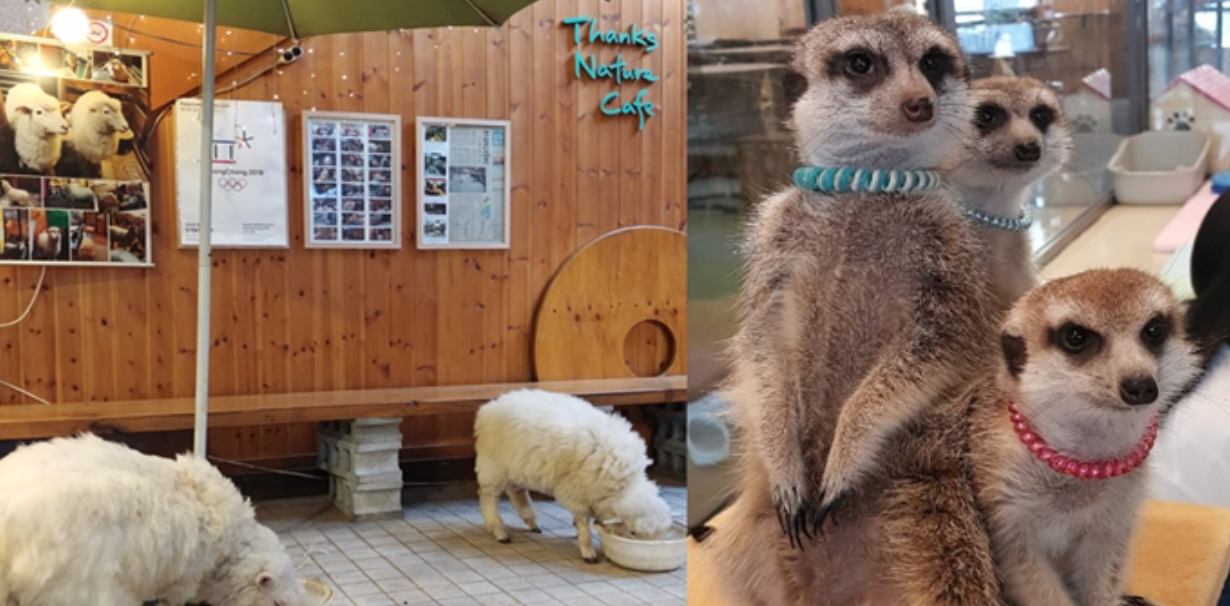 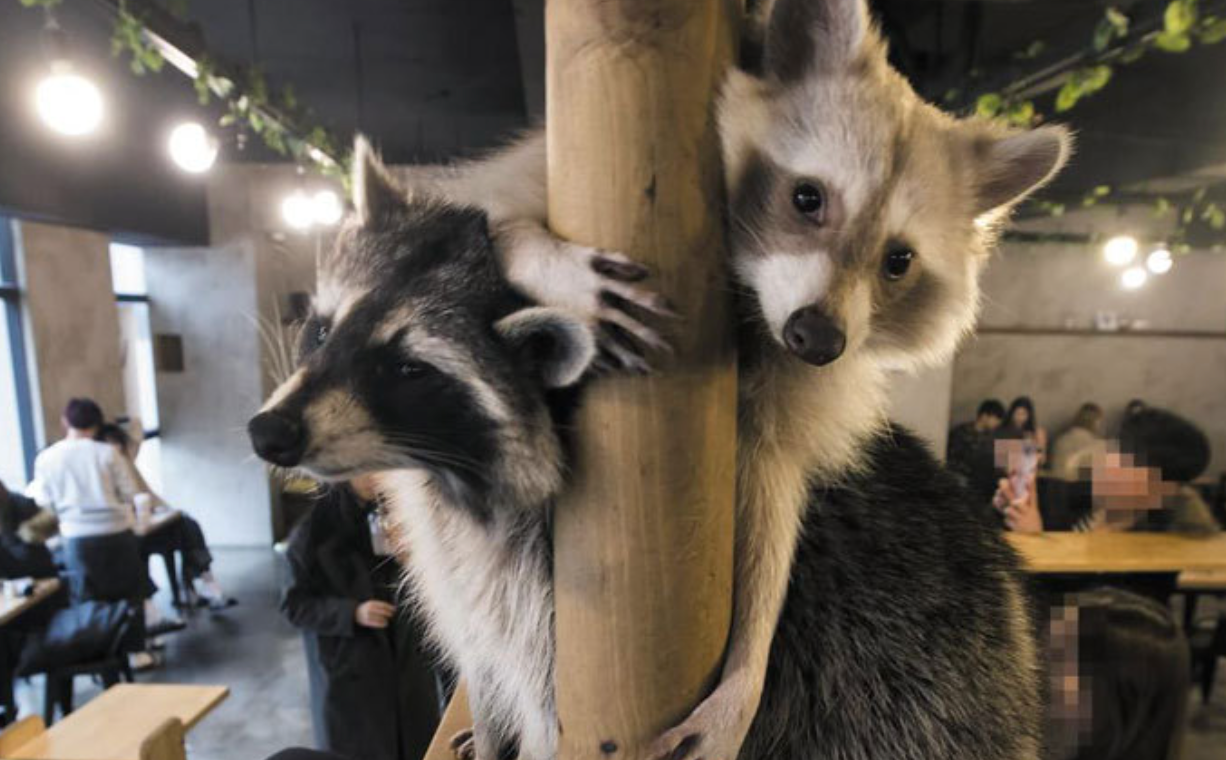 보드게임 카페
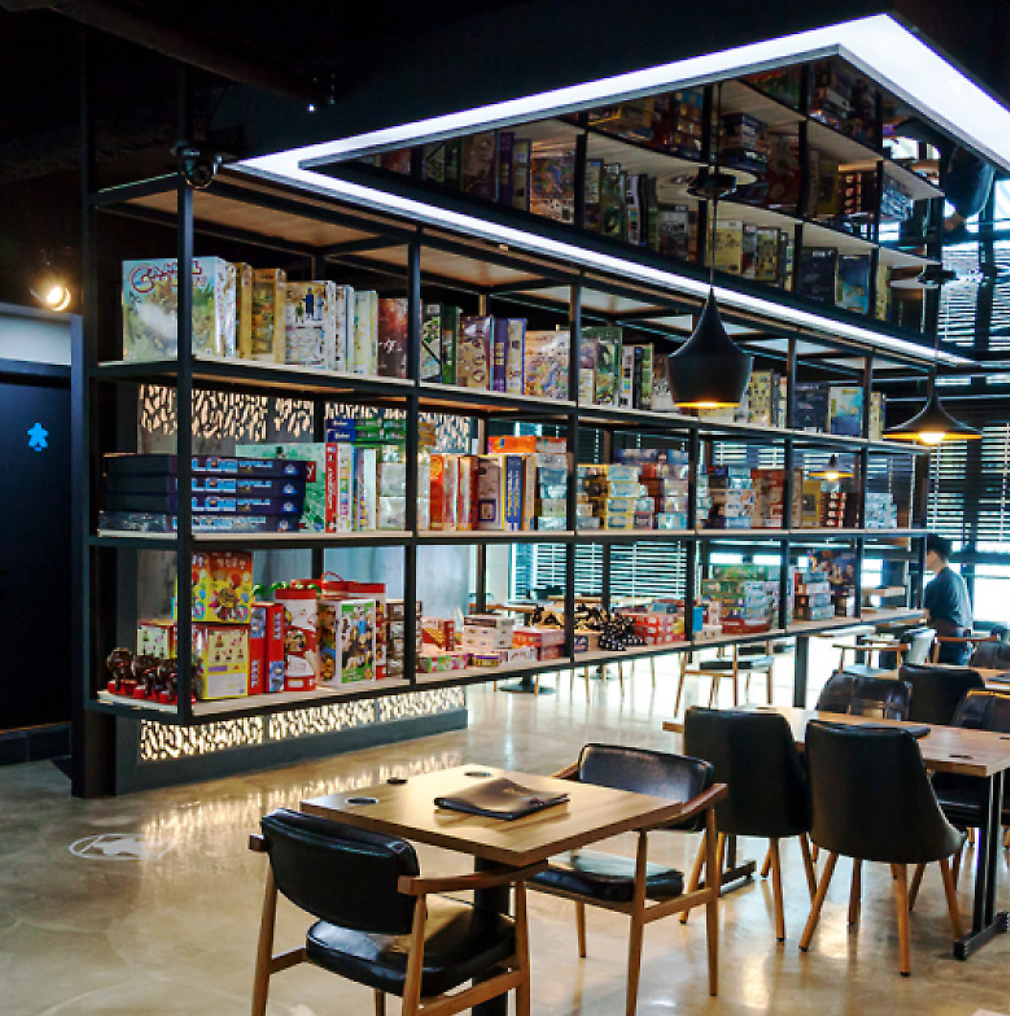 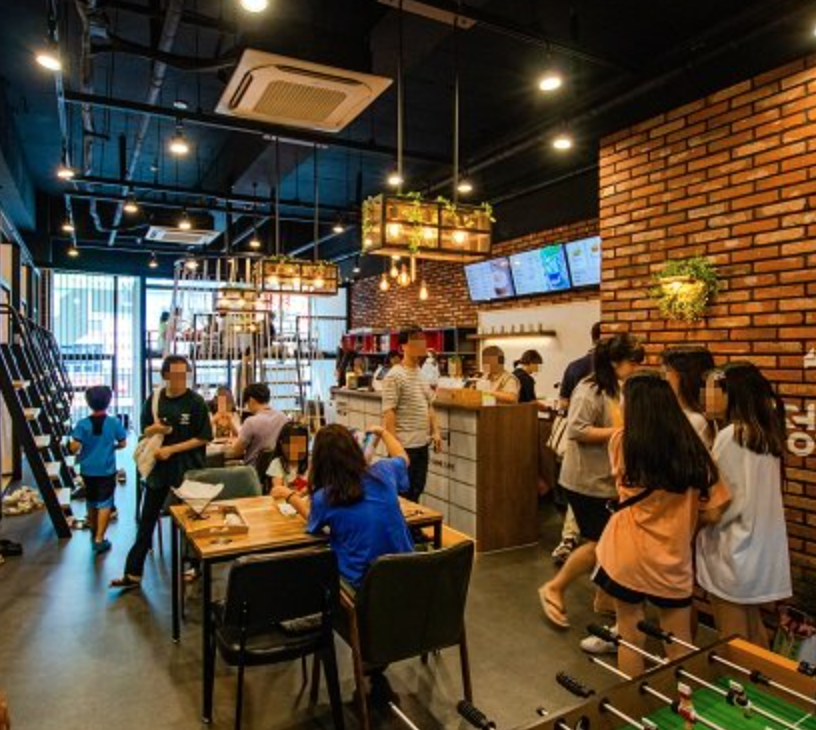 만화 카페
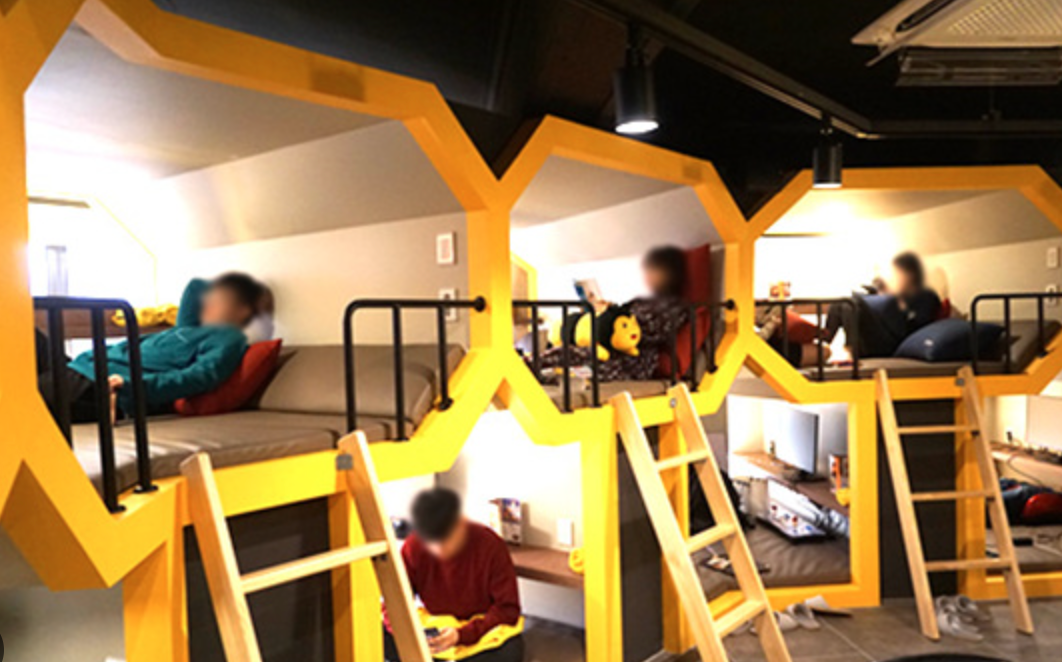 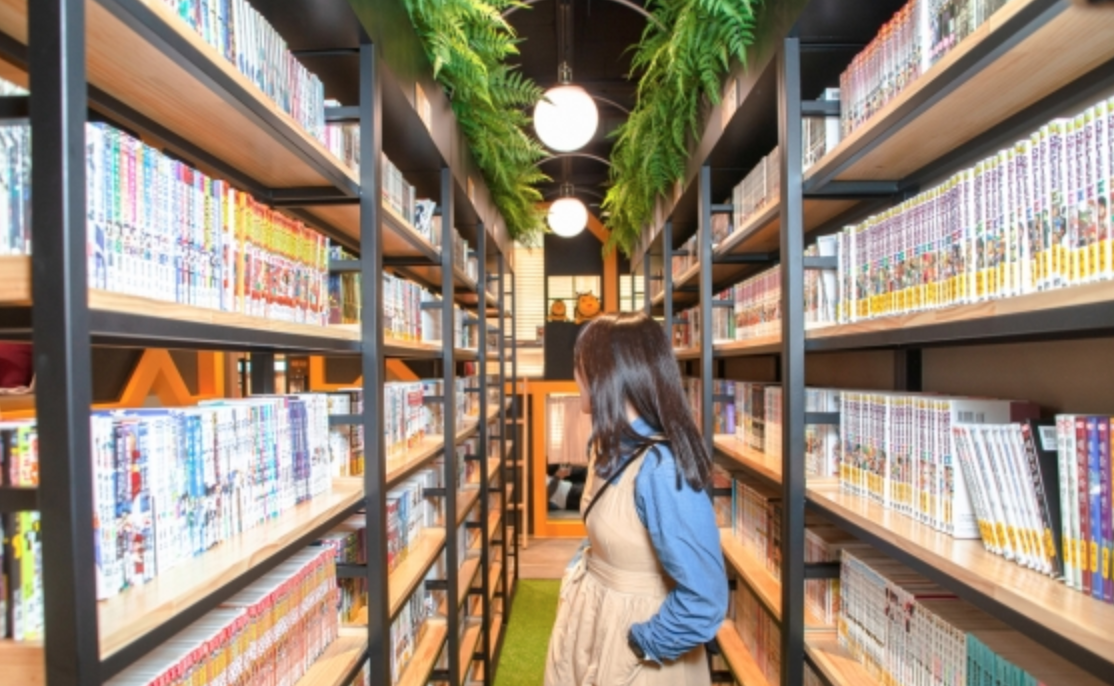 놀이공원
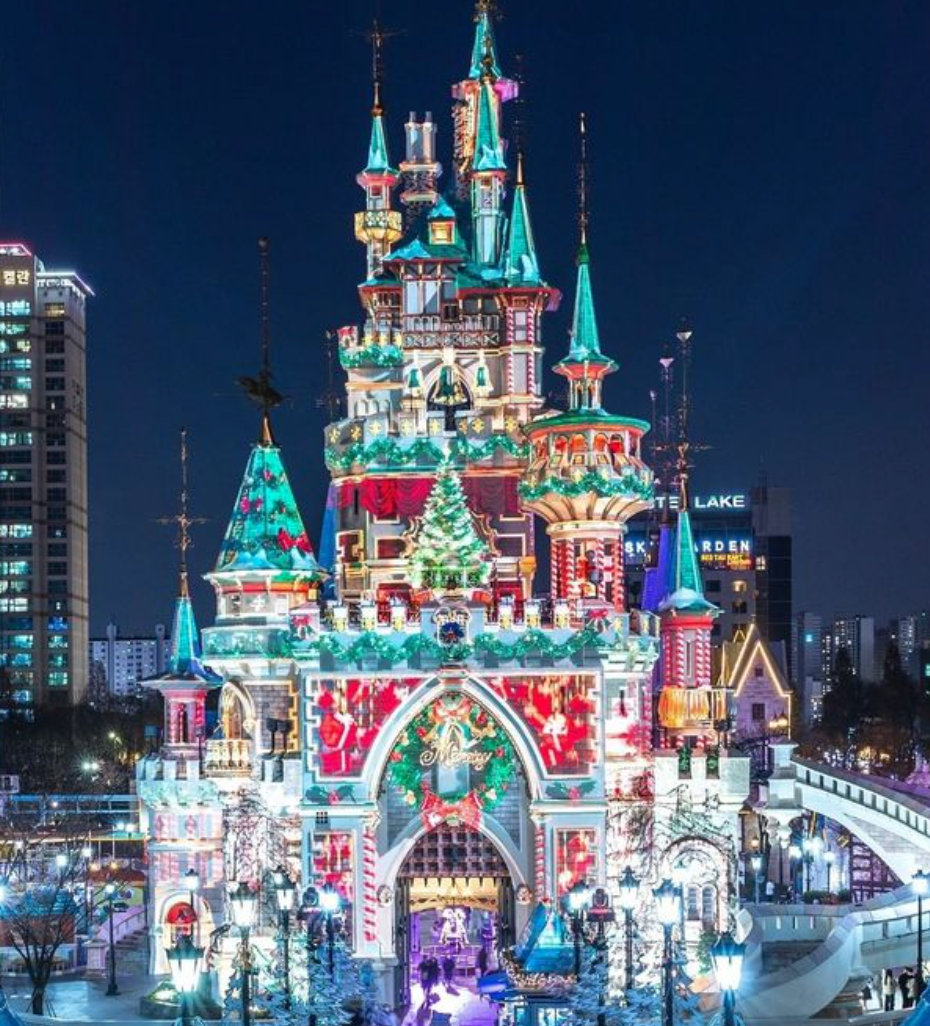 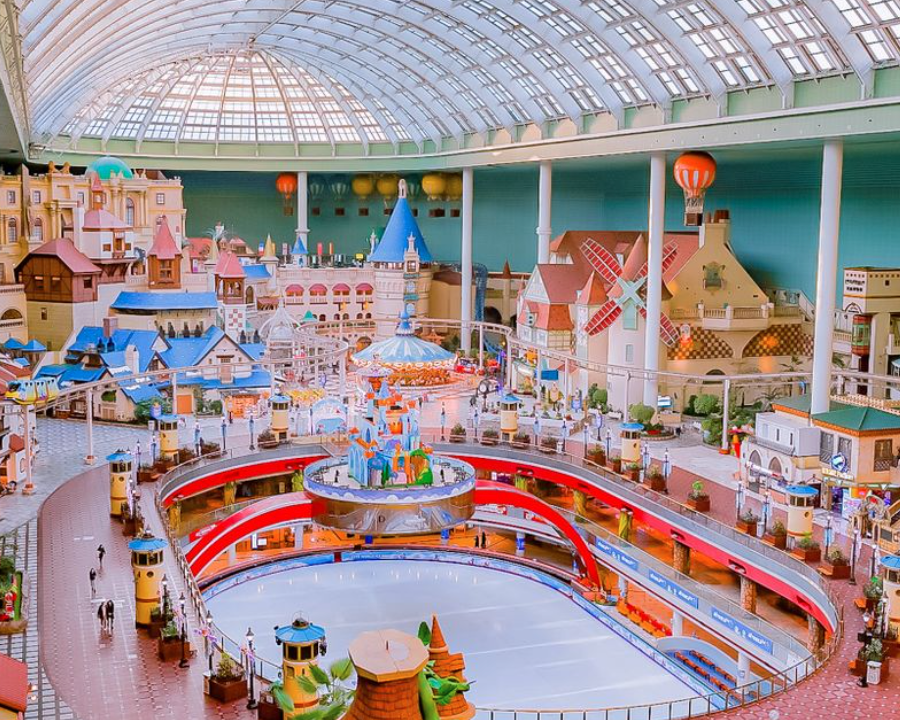 벚꽃축제
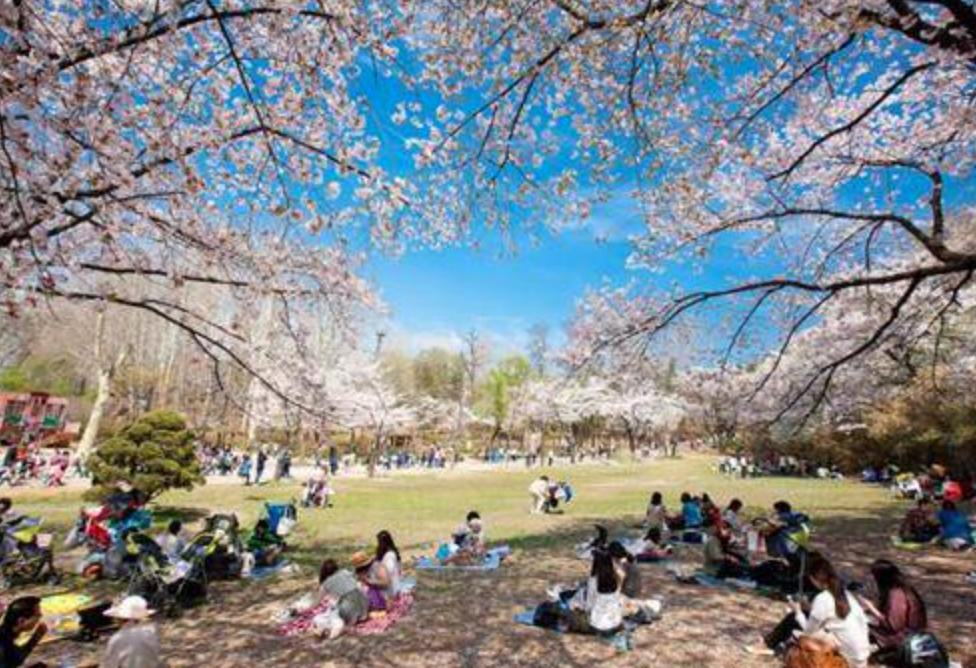 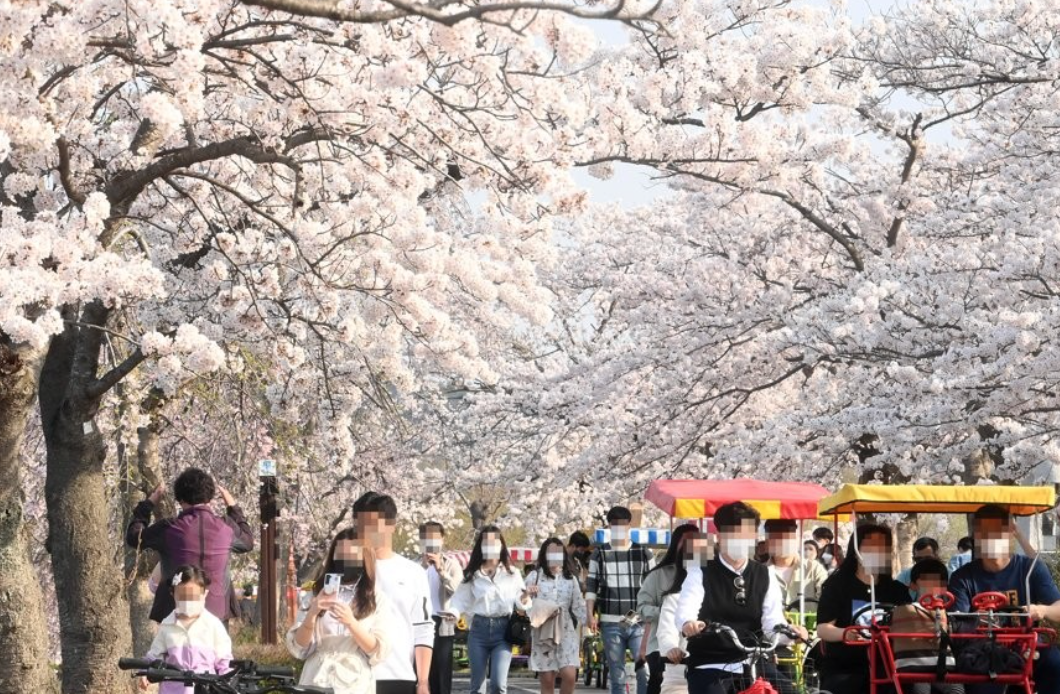 한강 치맥
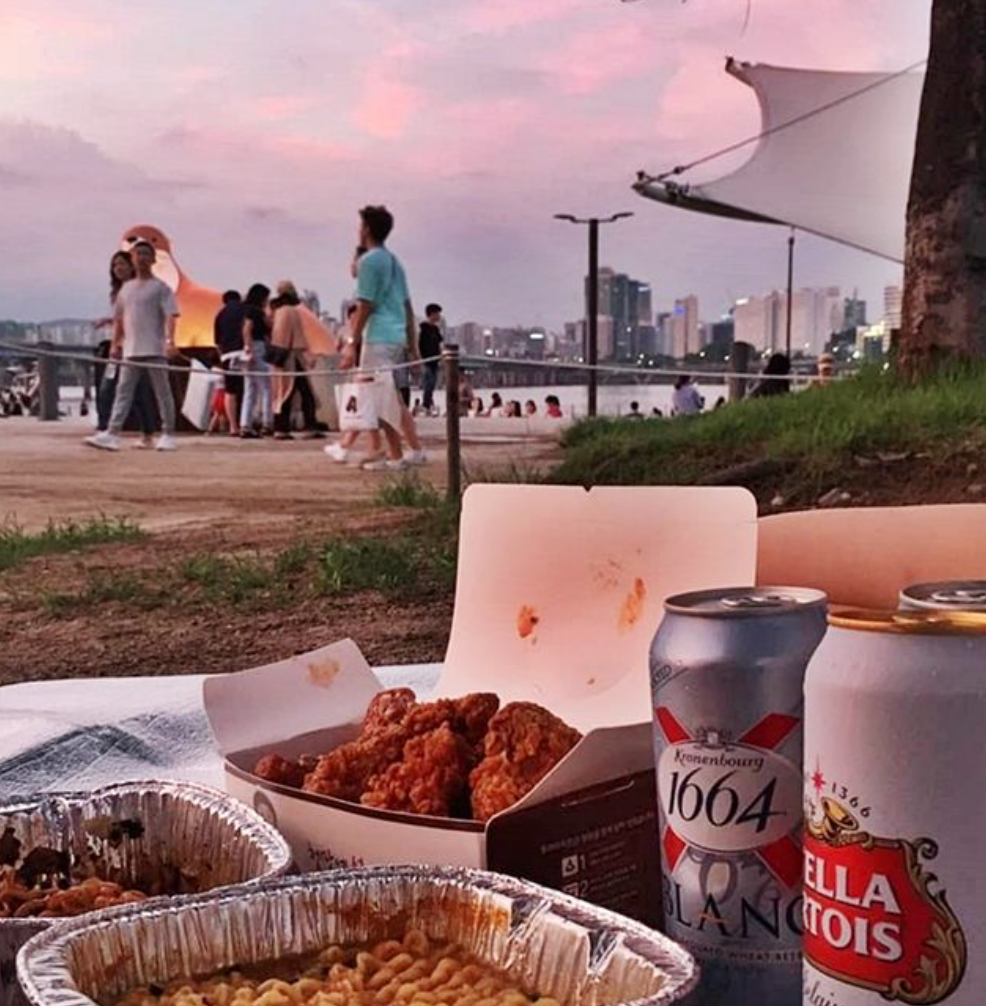 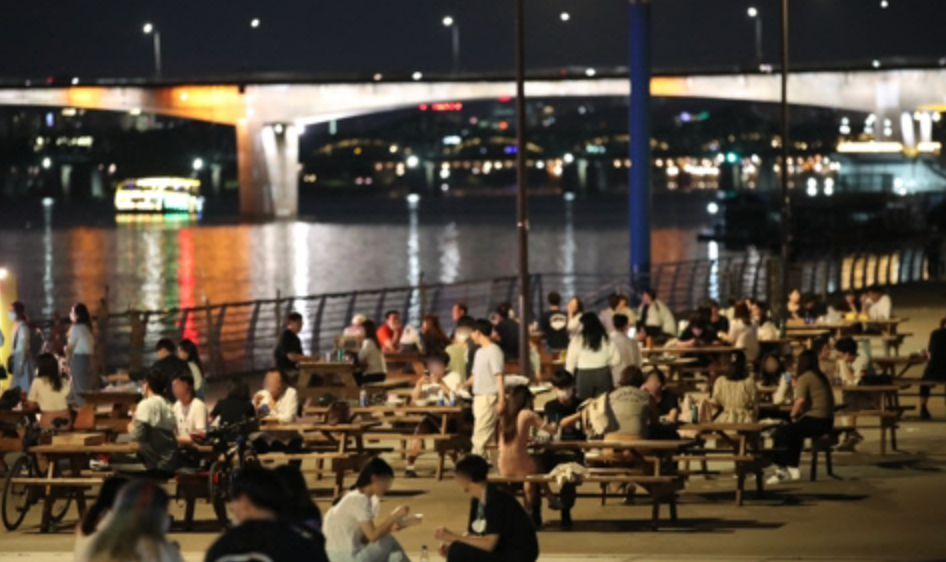